Next autumn he is going to fly a kite.
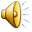 Next summer she is going to swim.
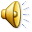 Next spring they are going to skip ..
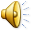 Next winter he is going to make a snowman.
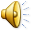 Next autumn they are going to walk.
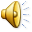 Next year they are going to dance .
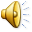 Next year she is going to dance and sing.
Next autumn he … … … fly a kite.
Next winter they … … … skate and ski.
Next spring she … … … ride a bike.
Next summer I … … … dive and swim.